Poslijediplomski specijalistički studij vođenje i upravljanje odgojno-obrazovnim ustanovama – primjer dobre prakse
Vlatka Zahirović, prof.
Općenito o studijskom programu
Naziv studijskoga programa: Vođenje i upravljanje odgojno-obrazovnim ustanovama
Nositelj studijskoga programa: Sveučilište Josipa Jurja Strossmayera u Osijeku
Fakultet za odgojne i obrazovne znanosti, Osijek 
Razina studijskog programa: Poslijediplomski specijalistički studij 
Ukupan broj ECTS bodova potreban za završetak studija: 90 ECTS 
Akademski naziv koji se stječe završetkom studija: sveučilišni specijalist/specijalistica vođenja i upravljanja odgojno-obrazovnom ustanovom (univ. spec.)
Struktura studija
3 semestra
6 obveznih i 6 izbornih kolegija
1. i 2. semestar – nastava
3. semestar – izrada specijalističkog rada
1. semestar
Obvezni kolegiji:
1. semestar
Izborni kolegiji:
2. semestar
Obvezni kolegiji:
2. semestar
Izborni kolegiji:
Raspored predavanja
Raspored predavanja
Način polaganja ispita
pristupni radovi
prezentacije i izlaganja
usmeni ispiti
pisani ispiti
zadaci i aktivnosti
Dojmovi
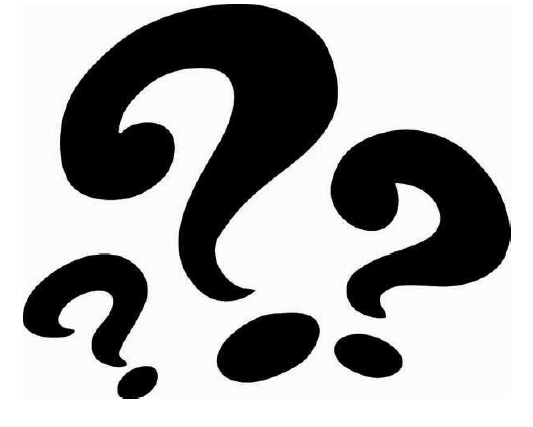 Hvala na pozornosti